Same Day ACHandFaster Payments Initiative2015 GFOASC Fall Conference
Norman Robinson, AAP, CTP
President &CEO
EastPay
October 19, 2015
Myrtle Beach, SC
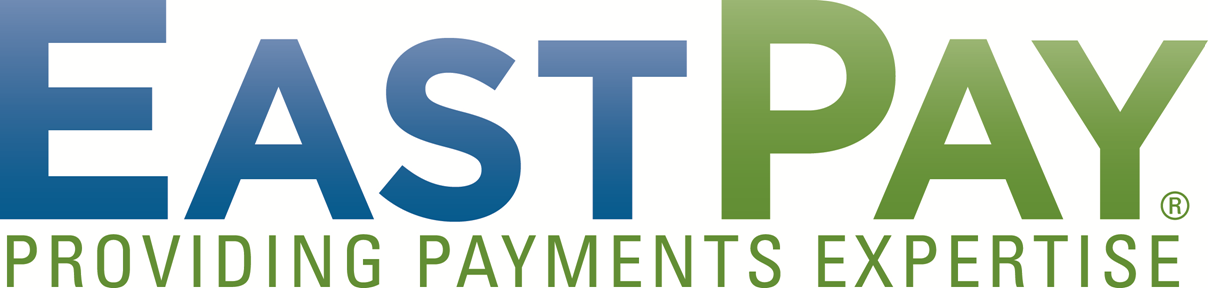 Not-for-profit Regional Payments Association
Educational Programs
Member Benefits
Voice & Representation in National Rule Making and Regulatory Process
Toll Free Operational Assistance and 
Discounts on Seminars, Publications, and Conferences
Online Purchasing and Registration
9 ACH Accredited Professionals (AAP) 
3 National Check Payments Professionals (NCP) 
3 Certified NCP Instructors
2 Certified Treasury Professionals (CTP) 
2 Certified Internal Auditor (CIA)
1 Certified Information Systems Auditor (CISA) 
1 Certified Financial Services Auditor (CFSA)
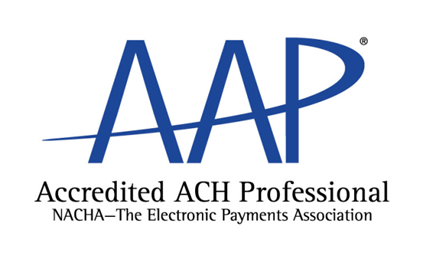 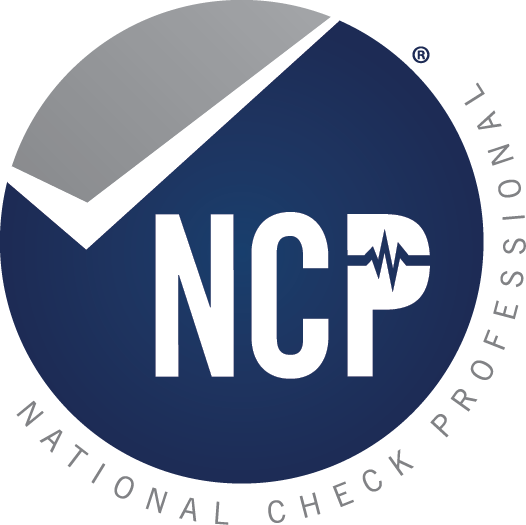 Disclaimer
This presentation and applicable materials are intended for general education purposes and nothing in this presentation should be considered to be legal, accounting or tax advice
You should contact your own attorney, accountant or tax professional with any specific questions you might have related to this presentation that are of a legal, accounting or tax nature
© 2015 EastPay. All Rights Reserved
Agenda
Same Day ACH Key messages
Use cases
Operations
Phased implementation
Eligibility
Identification
Returns and reversals
Risk management for participants
Impacts for participants
Implementation checklists
Faster Payments and Real Time Payments Initiatives
Same Day ACH Resources
© 2015 EastPay. All Rights Reserved
Key Messages
© 2015 EastPay. All Rights Reserved
Key Messages
Same Day ACH enables a ubiquitous same-day capability for virtually any ACH transaction, creating options for the businesses, governments and consumers who want to move their money faster
Same Day ACH will build upon existing, next-day ACH Network capabilities and establish a new option for same-day clearing and settlement via ACH
Current Next Day ACH will continue to be available
© 2015 EastPay. All Rights Reserved
Use Cases
© 2015 EastPay. All Rights Reserved
The Major Use Cases for Same Day ACH are Projected to Generate 1.4 Billion Transactions
Over 60% of estimated Same Day ACH volume comes from existing ACH
10 Primary Use Cases
63 Total Sub-Use Cases
© 2015 EastPay. All Rights Reserved
Operations
© 2015 EastPay. All Rights Reserved
Same Day Entry Fee
Same Day Entry Fee analysis does not suggest full recovery, but a fair return for the RDFI on their investment
Based on the research recommendations the resulting interbank fee would be 5.2 cents per same day ACH transactions
Fee will NOT apply to items settling in 1 or 2 days
Proposal includes methodology to measure and adjust the fee downward if volume exceeds estimates (5 years, 8 years, 10 years, with no allowance to increase the fee)
© 2015 EastPay. All Rights Reserved
How Does the Same Day ACH Schedule Compare to Existing ACH?
This chart shows the current ACH schedule along with the Same Day ACH schedule, creating a total of three daily settlements, as well as other important timing milestones of an ACH processing day
1
2
3
11
© 2015 EastPay. All Rights Reserved
What Transactions Are Eligible for Same Day ACH?
Virtually all ACH transactions, including credits and debits, will be eligible for same-day processing 
Same-day ACH credits such as payroll, business-to-business, bill payment, and person-to-person payments  
Same-day ACH debits such as bill payment, account-to-account transfers, check conversion, business-to-business, and e-commerce payments
Most non-monetary transactions (prenotifications, notifications of changes, zero-dollar remittance information transactions, etc.) will also be eligible for same-day processing
© 2015 EastPay. All Rights Reserved
What Transactions Are Not Eligible for Same Day ACH?
The only ACH transactions that will be ineligible for same-day processing will be international transactions (IATs) and large-dollar transactions (over $25,000)
The $25,000 transaction limit applies to individual transactions; i.e., a single same-day ACH transaction could not be for more than $25,000
There would be no limit on the aggregate value of a batch of same-day transactions
© 2015 EastPay. All Rights Reserved
A Phased Approach to New ACH Network Functionality
To ease the industry’s implementation effort, the new ACH Network functionality would be implemented across three implementation phases
14
© 2015 EastPay. All Rights Reserved
Were
Effective Dates Are Contingent on the Federal Reserve
© 2015 EastPay. All Rights Reserved
How will Same Day Transactions be identified?
Identification of Same Day Transactions 
Same-day ACH transactions will be identified and processed by using the current day’s date in the Effective Entry Date field of the batch of same-day ACH transactions
An optional, standardized method is provided for ODFIs to use, at their discretion, with their Originators to further determine intent for same-day settlement in addition to the Effective Entry Date
© 2015 EastPay. All Rights Reserved
Identification of Same Day ACH Transactions
Same Day ACH transactions would be identified by the ODFI and its Originator by using the current day’s date in the Effective Entry Date field of the batch of ACH transactions
For example, transactions originated on October 25, 2016 that are intended for same-day processing should include an Effective Entry Date of “161025” in the Batch Header Record
The NACHA Rules already provide that “the Effective Entry Date is the date specified by the Originator on which it intends a batch of Entries to be settled.”
© 2015 EastPay. All Rights Reserved
Identification of Same Day ACH Transactions
Additionally, ACH transactions with a current day Effective Entry Date would need to meet an ACH Operator’s submission deadline for same-day processing 
Example
Entry originated on Tuesday, October 25, 2016
Effective Entry Date of “161025” 
Must be submitted to an ACH Operator no later than the 2:45 p.m. ET deadline for same-day settlement
Will be assessed the Same Day Entry fee
© 2015 EastPay. All Rights Reserved
Optional Means to Identify Same Day ACH Transactions
In addition to using the Effective Entry Date, some ODFIs may want to verify an Originator’s intent for same-day settlement 
NACHA recommends that these ODFIs use, at their discretion, standardized content in the Company Descriptive Date field
This is an optional field with 6 positions available (positions 64-69)
Currently, the Rules provide that the “Originator establishes this field as the date it would like to see displayed to the Receiver for descriptive purposes”
© 2015 EastPay. All Rights Reserved
Optional Means to Identify Same Day ACH Transactions
ODFIs could use the convention “SDHHMM” where the “SD” denotes the intent for same-day settlement, and the hours/minutes correspond to the desired settlement timing of either 1:00 PM ET or 5:00 PM ET
For this Rule, valid content would be either “SD1300” or “SD1700”; additional valid content could be allowed if additional same-day settlement times are offered in the future
ODFI may chooses to use Company Descriptive Date field with any of its Originators, because the Originator has a history of default use of the current day in the Effective Entry Date
© 2015 EastPay. All Rights Reserved
Optional Means to IdentifySame Day ACH Transactions
ODFI then could validate Originator’s intent for same-day settlement by verifying the content of the Company Descriptive Date field
If the field contains a valid same-day identifier, the ODFI submits the file into the appropriate ACH Operator same-day processing window 
Desired same-day settlement is achieved
Same Day Entry fees are assessed
© 2015 EastPay. All Rights Reserved
ODFI Handling of Same Day ACH Transactions
If the field does not contain a valid same-day identifier, the ODFI holds the file and submits it to the ACH Operator after the deadline for the last same-day processing window
Batch is given next-day settlement
No Same Day Entry fees are assessed
ODFI does not have to modify or edit the Originator’s file
Presence or absence of the same-day indicator has no impact on processing by the ACH Operator, or the posting of transactions by RDFIs; 
RDFIs are permitted to rely solely on the Settlement Date
© 2015 EastPay. All Rights Reserved
Company Discretionary Data Field Use
ODFIs always have the discretion and option to use specific codes in the Company Discretionary Data field to designate specific handling and processing instructions for a batch of ACH Entries
Rules provide that the Company Discretionary Data field “allows Originators and/or ODFIs to include codes (one or more), of significance only to them, to enable specialized handling of all Entries in that batch.”
Company Discretionary Data field (5 record, field 4) is an optional field with 20 positions available (positions 21-40)
© 2015 EastPay. All Rights Reserved
Additional Examples of Effective Entry Date Handling
ACH transactions that have invalid or stale Effective Entry Dates would be settled by the ACH Operator at the earliest opportunity, which could be the same day
© 2015 EastPay. All Rights Reserved
Eligibility of Non-Monetary ACH Transactions for Same Day Processing
These non-monetary transactions are eligible:
Prenotifications
Notifications of Change (NOCs)
Remittance information (using CCDs and CTXs)
Death Notifications (DNEs)
Notifications of Change processed on the same day would not be subject to the interbank fee because they are sent from RDFIs to ODFIs
© 2015 EastPay. All Rights Reserved
How will Returns be affected?
Return Processing
Any Return will be allowed in the same day window regardless of whether or not the forward transaction is a same-day transaction
However RDFIs will not be required to send same-day returns
© 2015 EastPay. All Rights Reserved
Return Processing
For ACH transactions that need to be returned, faster processing of the return is typically a “win-win” for all parties
ODFIs and Originators learn about problems sooner
RDFIs get exceptions processed and settled faster 
Returns that are settled on a same-day basis are not subject to the Same Day Entry fee, and are not subject to the eligibility limit on forward transactions (i.e., $25,000 per transaction; IAT)
© 2015 EastPay. All Rights Reserved
Risk management for participants
© 2015 EastPay. All Rights Reserved
Risk Management Considerations
Faster movement of money
More frequent interbank settlement reduces counterparty risk
Per-transaction dollar limit is a balancing act between mitigating risk and impacting use cases
© 2015 EastPay. All Rights Reserved
Risk Management Considerations
Financial institution origination of Same Day ACH
Which clients can send same-day ACH transactions?
Credit limits
How good is your authentication?
Receiving returns faster
Recovery for missed deadlines
Faster reversals of erroneous transactions (i.e., duplicate file)
© 2015 EastPay. All Rights Reserved
Risk Management Considerations
Financial institution receipt of Same Day ACH
Risk review before posting ACH credits
Late day receipt of ACH debits – NSF or bad account information
Sending returns same-day
© 2015 EastPay. All Rights Reserved
Impacts for ParticipantsImplementation checklists
© 2015 EastPay. All Rights Reserved
ODFI Impacts(Originating Depository Financial Institutions)
Offering Same Day ACH products and services is optional for ODFIs
For those ODFIs that choose to offer Same Day products and services, the following impacts should be considered: 
Discuss new file submission and delivery schedules with their Operator
Review and revise internal processing schedules and procedures to accommodate new windows for Same Day Entries 
Review downstream applications and systems that may be impacted by Same Day Entries
© 2015 EastPay. All Rights Reserved
ODFI Impacts (con’t)
Communicate with Originators and Third-Parties on Same Day Entries
Determine customers and business models to offer Same Day 
Discuss proper use of the Effective Entry Date and impacts of improper Effective Entry Dates
Discuss alternatives if an Originator is not able to properly use Effective Entry Dates
If desired, discuss use of an optional indicator for Same Day entries
Discuss eligibility requirements ($ limits, Entry Types) for Same Day Entries
© 2015 EastPay. All Rights Reserved
ODFI Impacts (con’t)
Develop procedures for holding entries that are received from an Originator in time for a same day window but that is not the Originator’s desire
Be aware that Phase 1 is restricted to credit entries and non-monetary entries using credit transaction codes only 
An erroneous credit, whether a same day entry or not, that would result in a debit  reversal will not be eligible to be transmitted as a same day entry until Phase 2 
ODFIs will receive information from their ACH Operator regarding collection of the Same Day Entry fees
© 2015 EastPay. All Rights Reserved
ODFI Implementation Checklist
Receive schedules and deadlines from Operator, discuss any additional services requested
Review and test impacts to downstream systems and applications
Develop procedures and timelines for both internal and customers
Check with core processors/vendors for implementation plans and timelines
Review customers and determine who to talk to about opportunities
Determine customers who are not using Effective Entry date correctly and educate/formulate plan
© 2015 EastPay. All Rights Reserved
RDFI Impacts(Receiving Depository Financial Institutions)
Receipt of Same Day Entries is not optional for RDFIs
RDFIs should discuss new file delivery schedules with their Operator
RDFIs should review procedures and resources for processing files  in the new delivery windows
RDFIs should process entries based on the Settlement Date provided by the ACH Operator
RDFIs do not need to review Effective Entry Date or any other indicator to determine processing
© 2015 EastPay. All Rights Reserved
RDFI Impacts
RDFIs do not need to determine same day eligibility for processing 
ACH Operators will review and include only same day eligible entries within the same day processing windows
In the first phase, RDFIs will only receive credit entries as same day entries
Beginning in Phase 2, RDFIs should be prepared to also receive debit entries as same day entries
With all phases settlement will occur at 1:00 and 5:00 pm ET
© 2015 EastPay. All Rights Reserved
RDFI Impacts (con’t)
Determine whether to use the new same-day processing windows to send returns and Notifications of change (NOCs) 
Returns will be allowed, whether or not the forward transaction is a same-day transaction, to be sent and processed through the same-day clearing and settlement schedules offered by the ACH Operators 
RDFIs will not be required, however, to send same-day returns 
NOCs may also be sent as same day entries but are not required to be
© 2015 EastPay. All Rights Reserved
RDFI Impacts (con’t)
Beginning in Phase 1, RDFIs should provide end of day funds availability for all same day credit entries received
Phase 3 will require RDFIs to provide funds availability at 5:00 pm local time for same day credit entries  
Review downstream applications and systems that may be impacted by Same Day Entries 
RDFIs will receive information from their ACH Operator regarding receipt of the Same Day Entry fees 
Same Day ACH does not alter current next-day processing schedules and procedures
© 2015 EastPay. All Rights Reserved
RDFI Implementation Checklist
Receive schedules and deadlines from Operator, discuss any additional services requested
Test ability to provide funds availability as required
Review and test impacts to downstream systems and applications
Develop procedures and timelines for both internal and customers
Check with core processor/vendors for implementation plans and timelines
© 2015 EastPay. All Rights Reserved
Impacts to Other Participants
Originators/Third-Parties
Review use cases for potential opportunities
Talk to your FI to determine if Same Day is appropriate and cost effective
discuss file requirements, new file submission and exception resolution cut-off times
Review usage of Effective Entry Date
Consider alternative use of Company Discretionary Data Field as an idenditier
© 2015 EastPay. All Rights Reserved
Faster Payments and Real Time PaymentsInitiatives
© 2015 EastPay. All Rights Reserved
Two Initiatives Currently Underway
The Clearing House’s Real Time Payments Initiative
Committed to develop a real-time system
Federal Reserve Bank’s Faster Payments Initiative 
(18 month project, report by Dec 2016)
© 2015 EastPay. All Rights Reserved
Characteristics of a Potential Faster Payment System
Ubiquity
Efficiency
Safety & Security
Speed
Legal
Goverance
© 2015 EastPay. All Rights Reserved
Why Faster Payments?
Other Countries are way ahead of the U.S.
U.K., Japan, Australia, other countries already offer faster payment systems
Changing consumer demands for “immediate”
Use Cases
© 2015 EastPay. All Rights Reserved
Why Pursue Faster Payments Capabilities in the United States?
Despite high levels of innovation in the U.S. payment system, a lack of coordination is creating fragmentation, inhibiting ubiquity and creating confusion 

Several countries have developed/are developing ubiquitous, faster payments capabilities and the United States is at risk of falling behind 

There is clear stakeholder momentum in the United States to pursue faster retail payments on a comprehensive, industry-wide basis 

Faster payments capabilities have the potential to draw more of the unbanked/underbanked population into the financial mainstream
© 2015 EastPay. All Rights Reserved
Resources
NACHA Same Day ACH page: 
https://www.nacha.org/content/same-day-ach

FRB Payments Improvement:
https://fedpaymentsimprovement.org
© 2015 EastPay. All Rights Reserved
Questions?
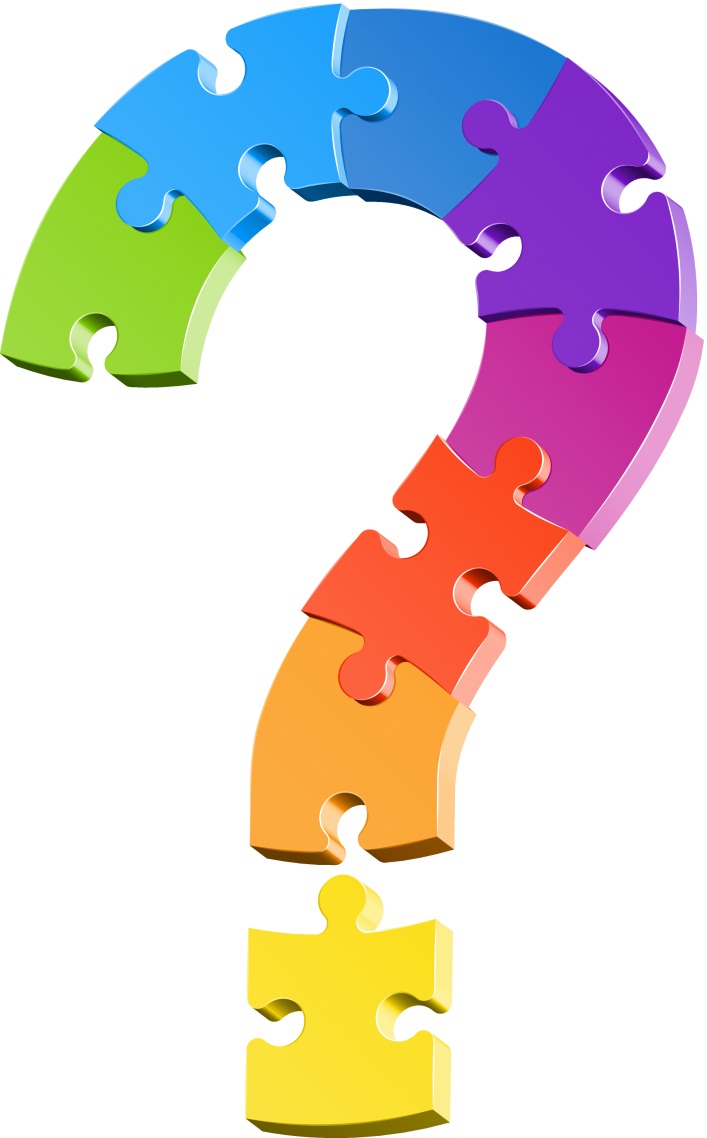 © 2015 EastPay. All Rights Reserved
Contact The Presenter
Norman Robinson, AAP, CTP 
President & CEO
nrobinson@EastPay.org 
800 – 681 – 4224 ext. 1100
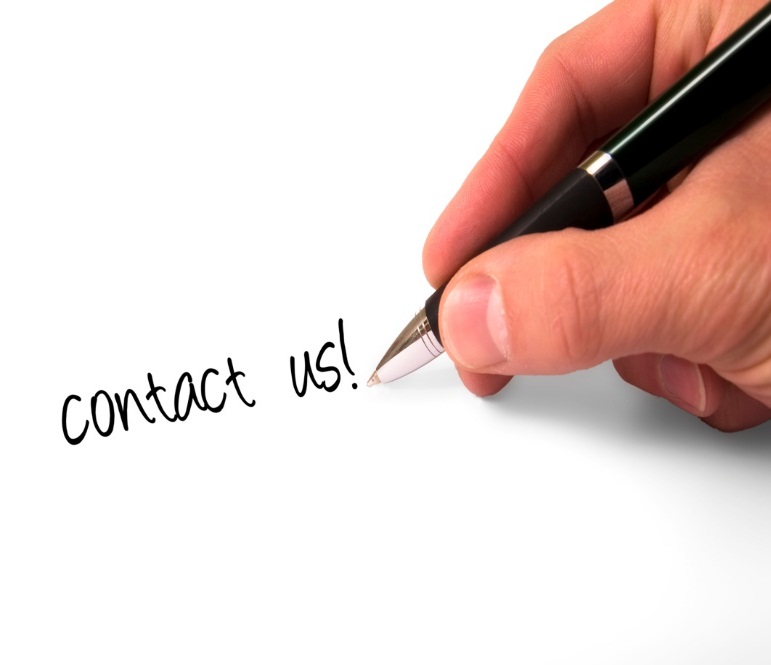 © 2015 EastPay. All Rights Reserved
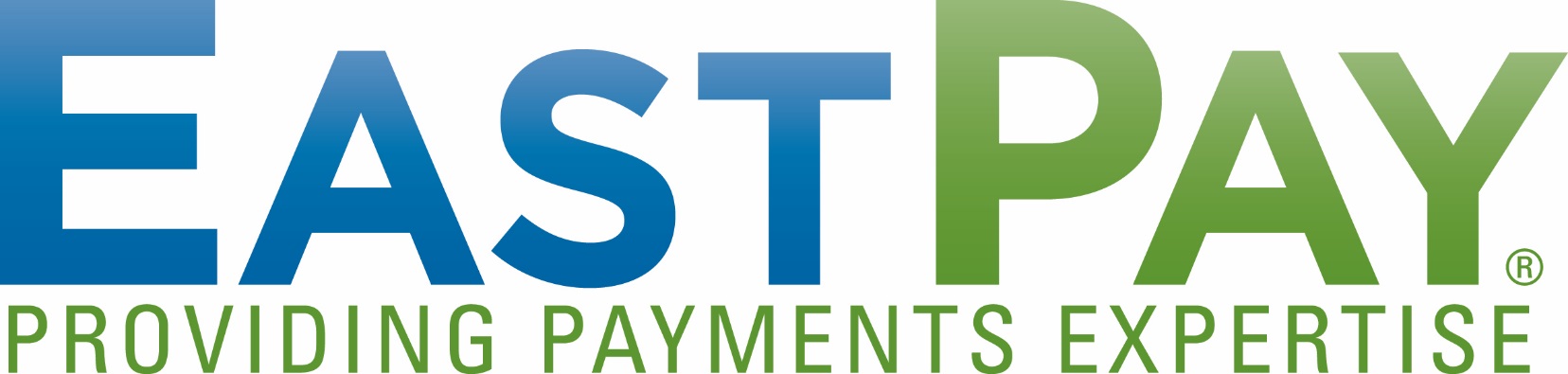 800-681-4224
General Information info@EastPay.org 
Audit and Risk www.EastPayAdvisors.com 
Education education@EastPay.org
© 2015 EastPay. All Rights Reserved
[Speaker Notes: If you have any questions please feel free to call as at 800-681-4224 or email us at education at eastpay dot org.]